نشاط
أدوات
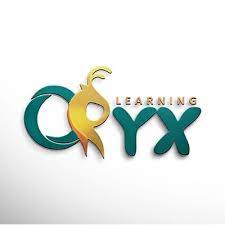 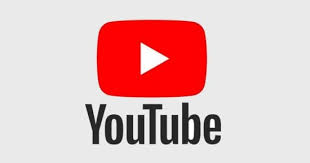 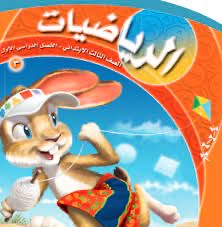 الفصل العاشر
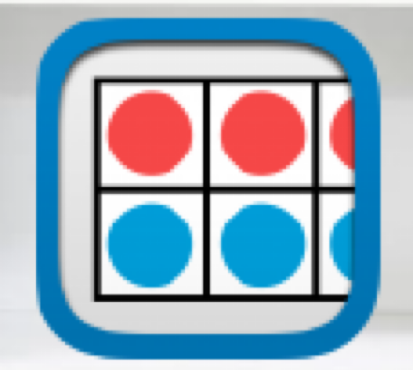 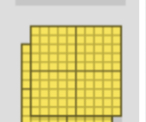 عرض البيانات وتفسيرها
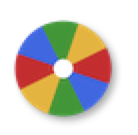 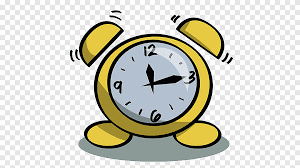 (١٠-٣) خطة حل المسألة
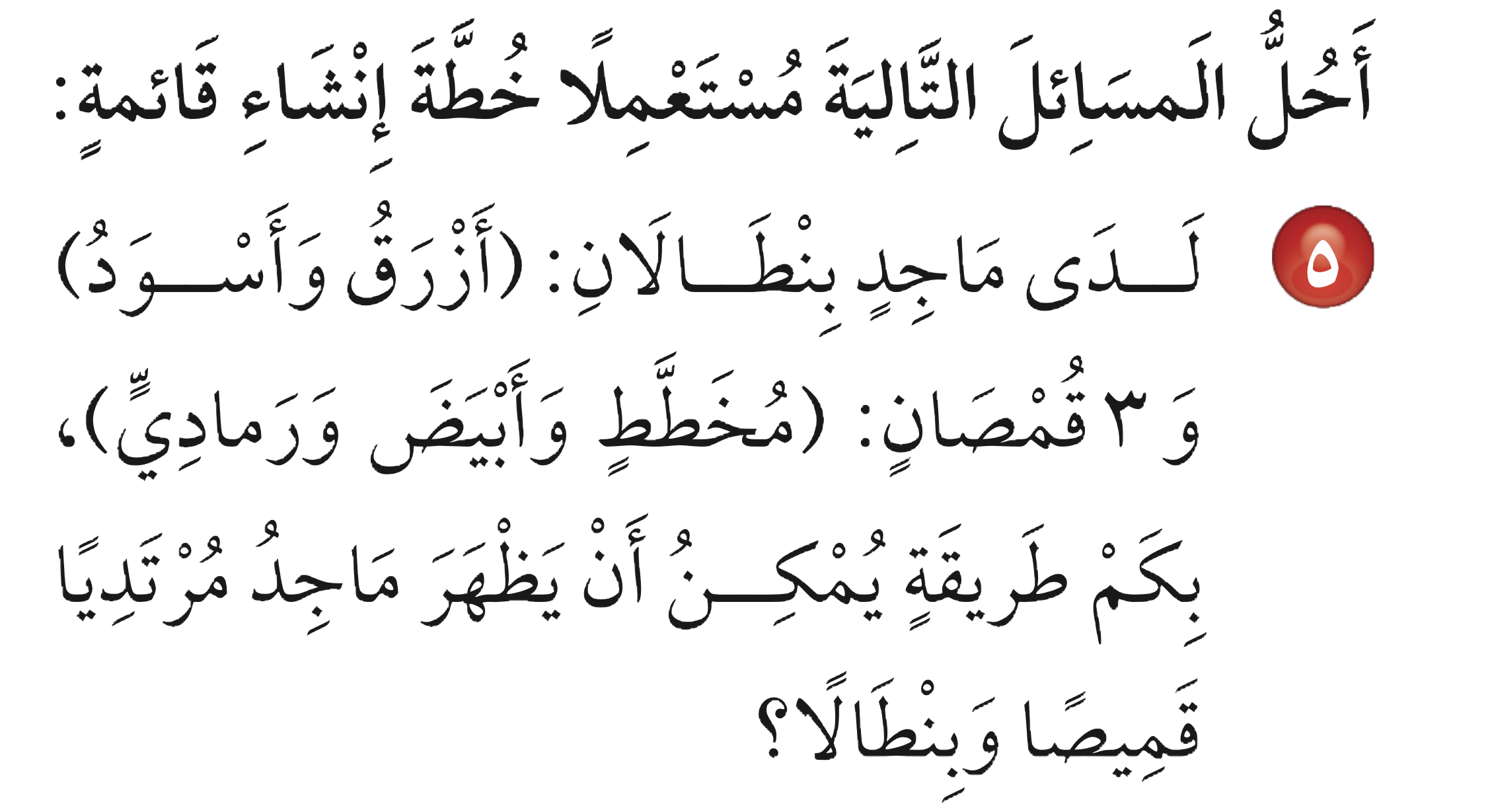 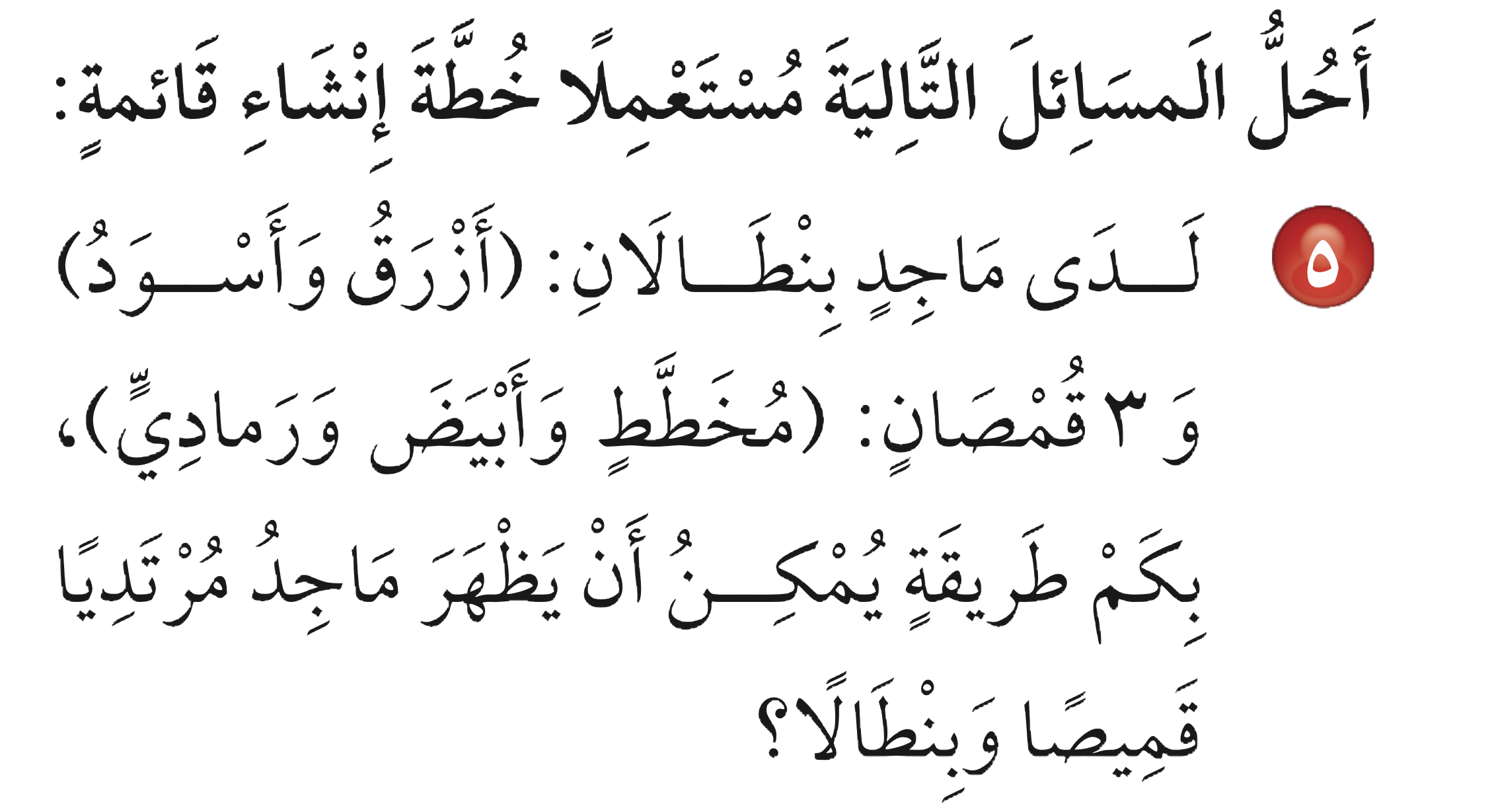 أحل
٦ طرق
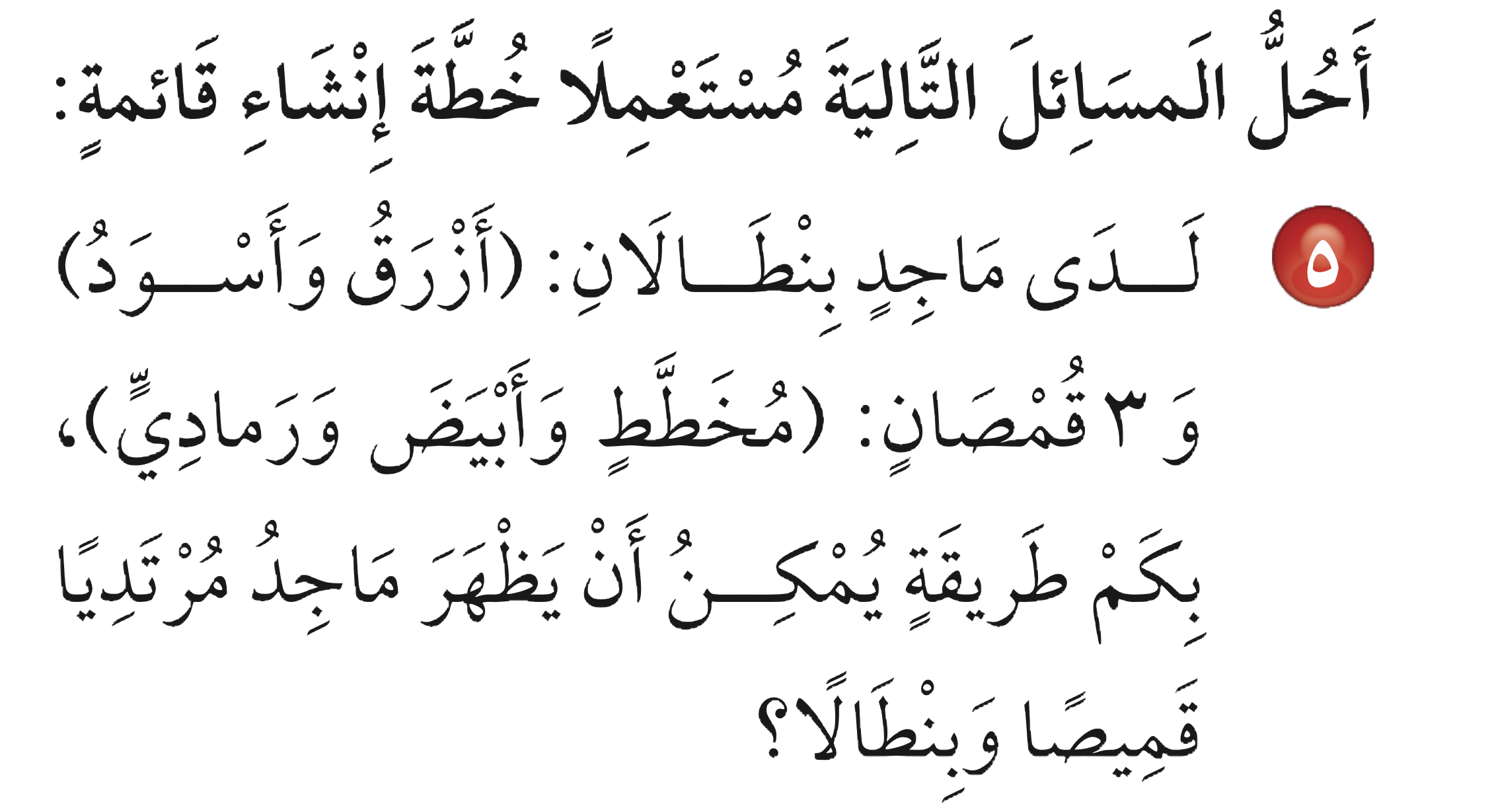 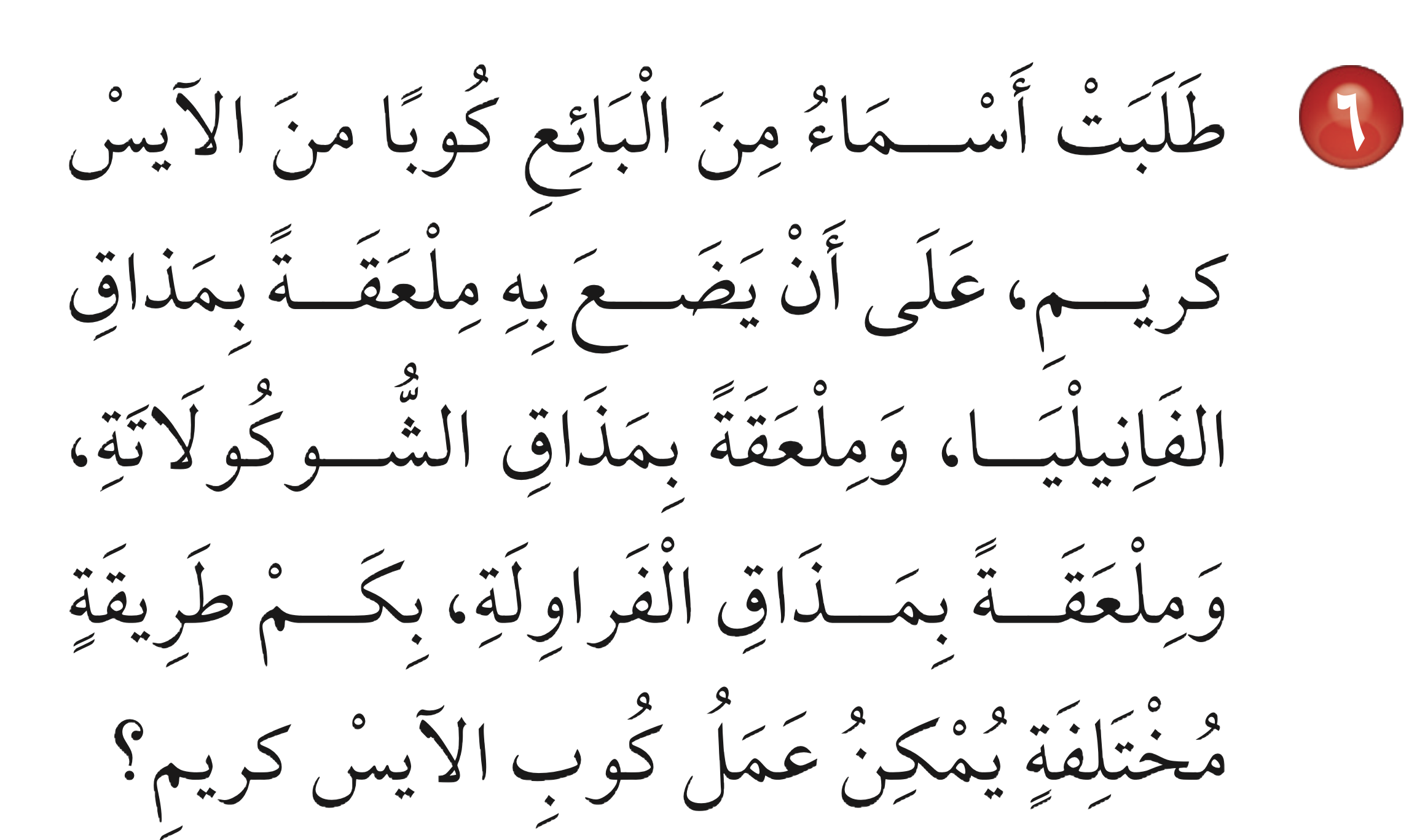 أحل
٦ طرق
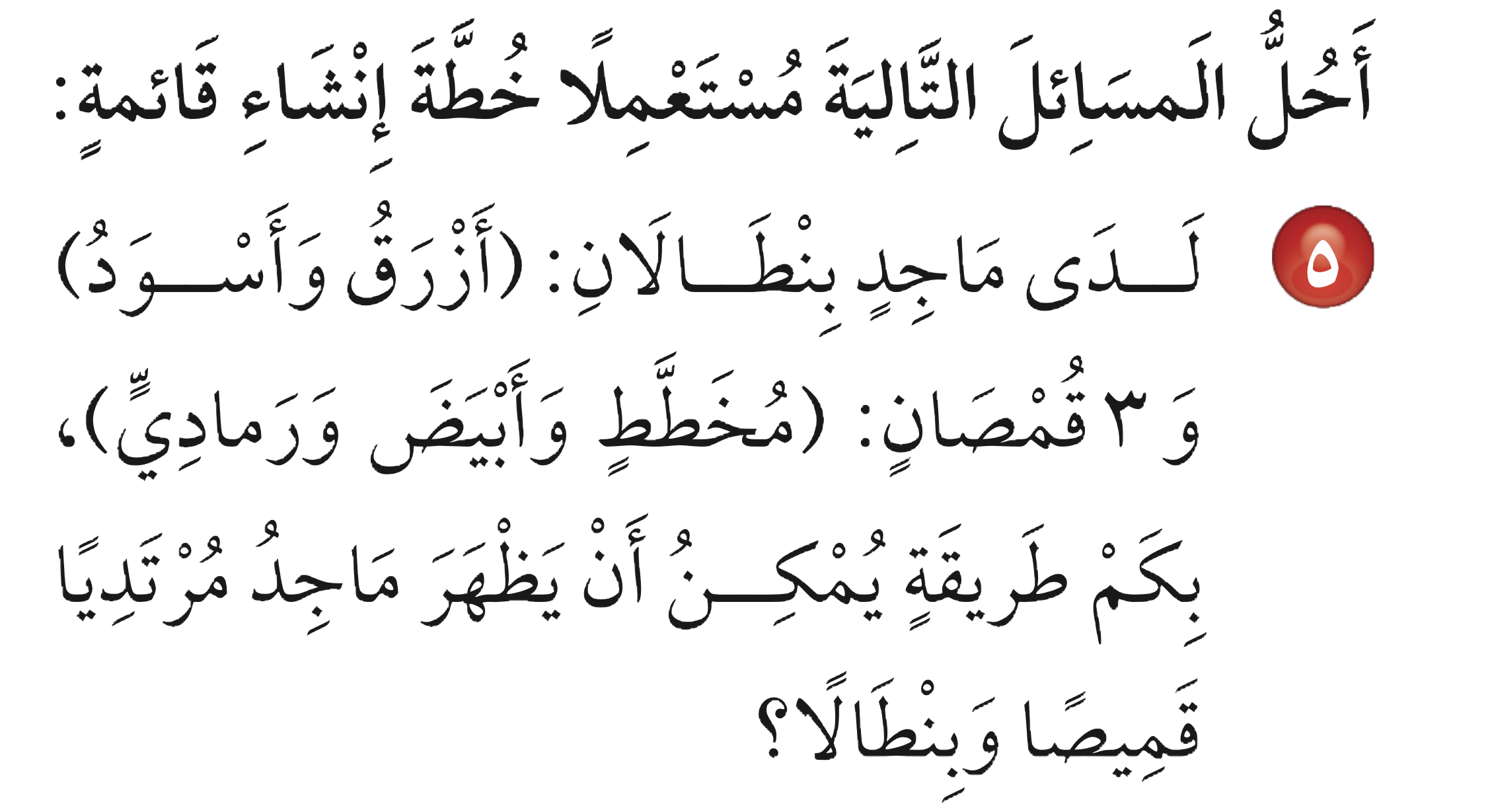 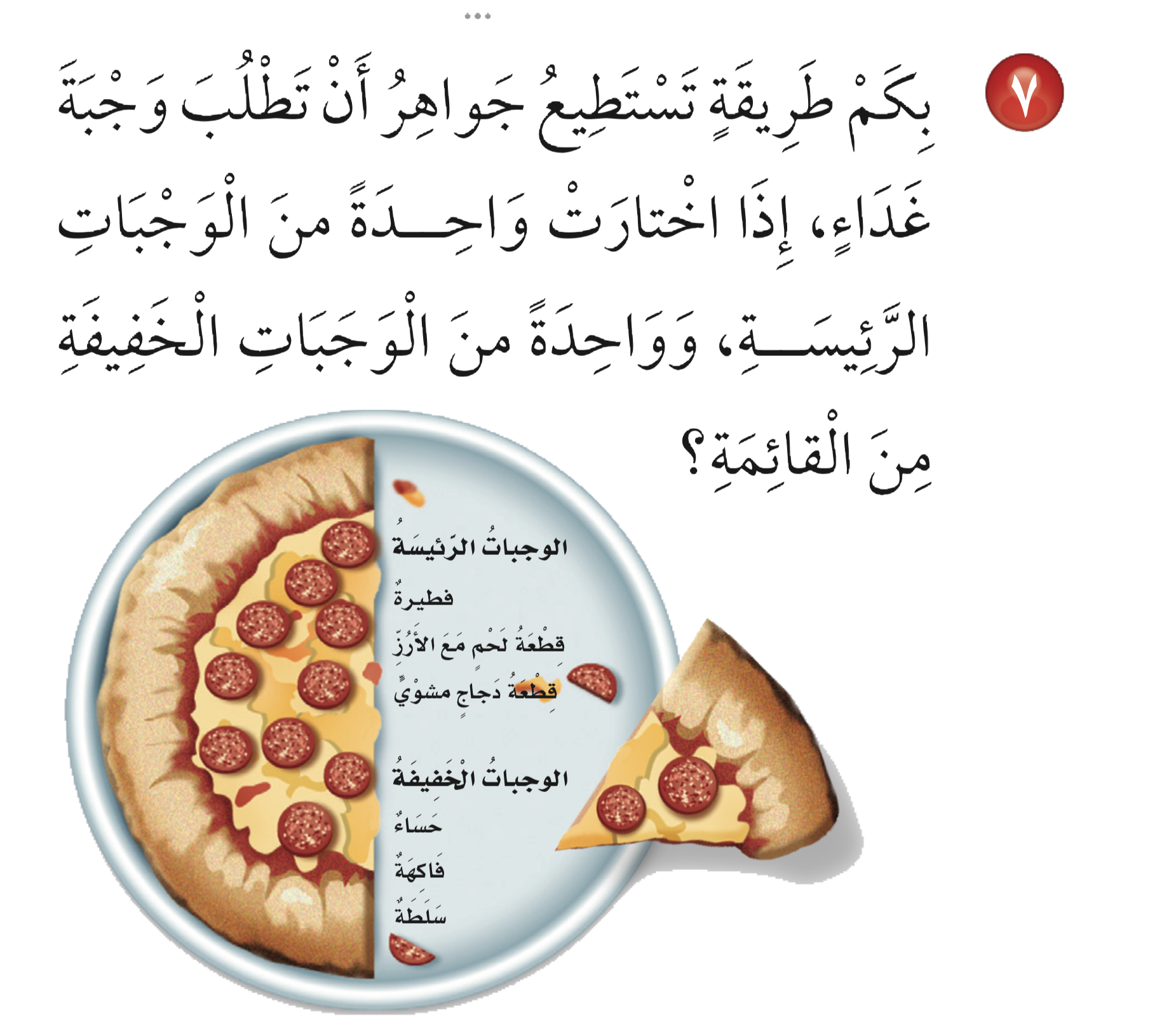 ٩ طرق
أحل